Green Verifications
GOAL
90%
MOST 
VALUABLE
GREEN
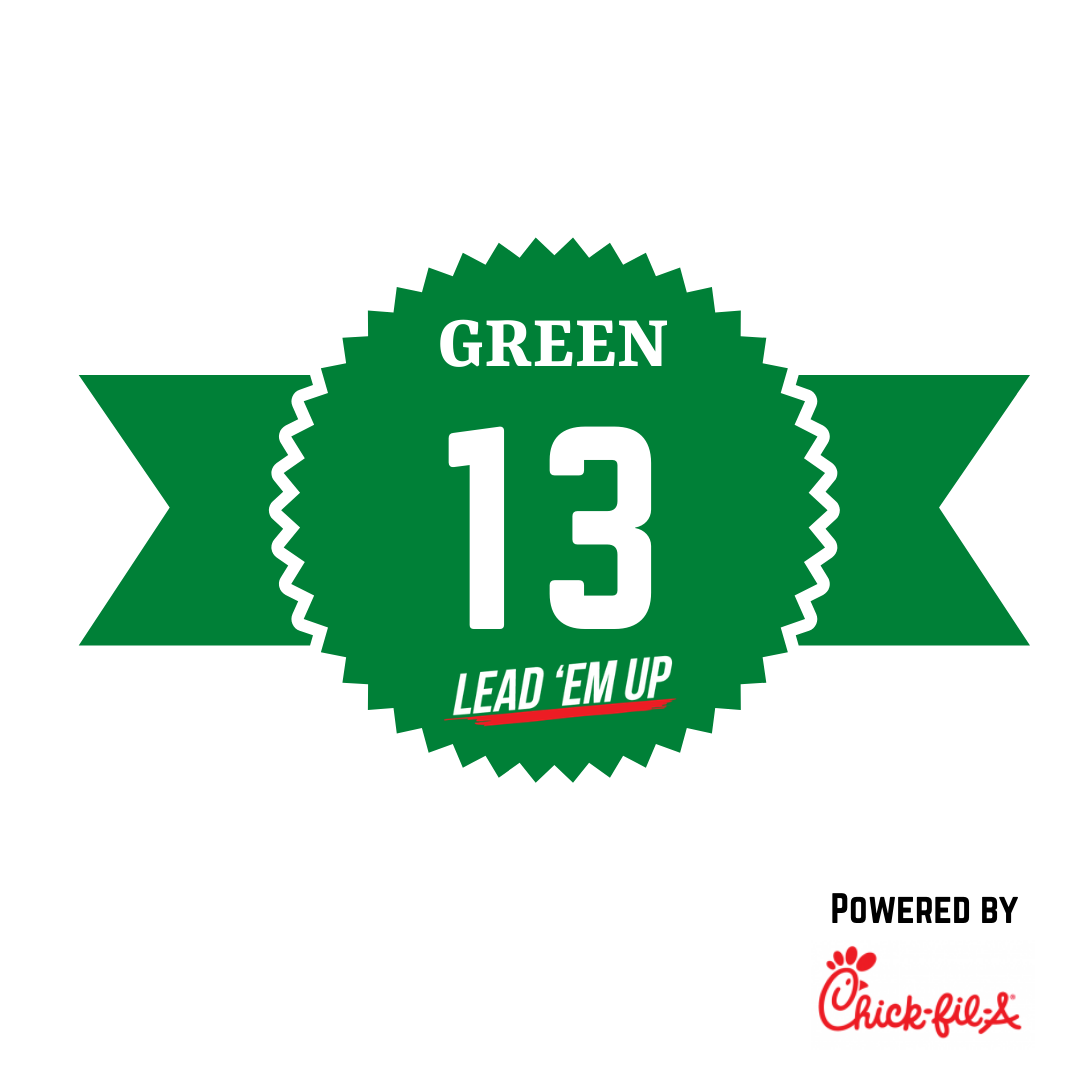 MAKE NOTE
Verified = live out standards at 90% > level. Voting is done by teammates and approved by the coaches

MVG = Most Valuable Green selected by the team at the end of the year

Green 13 = National Leadership Award nominated by your coaches and selected by the Lead ‘Em Up team